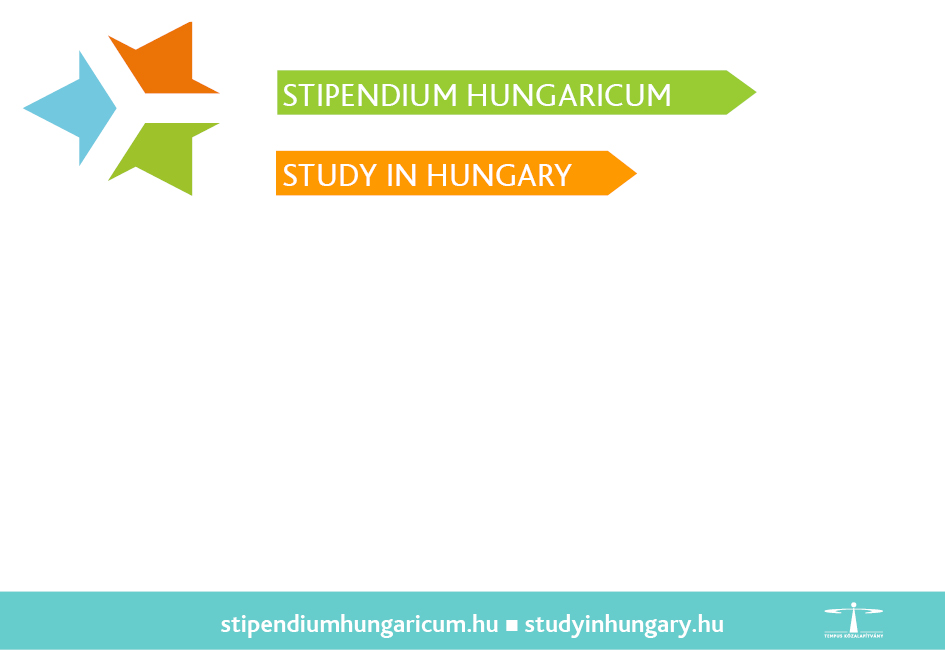 Aktualitások, a 2017-2018-as hallgatói pályázatok (rész)eredményei
A program keretei: küldő partnerek
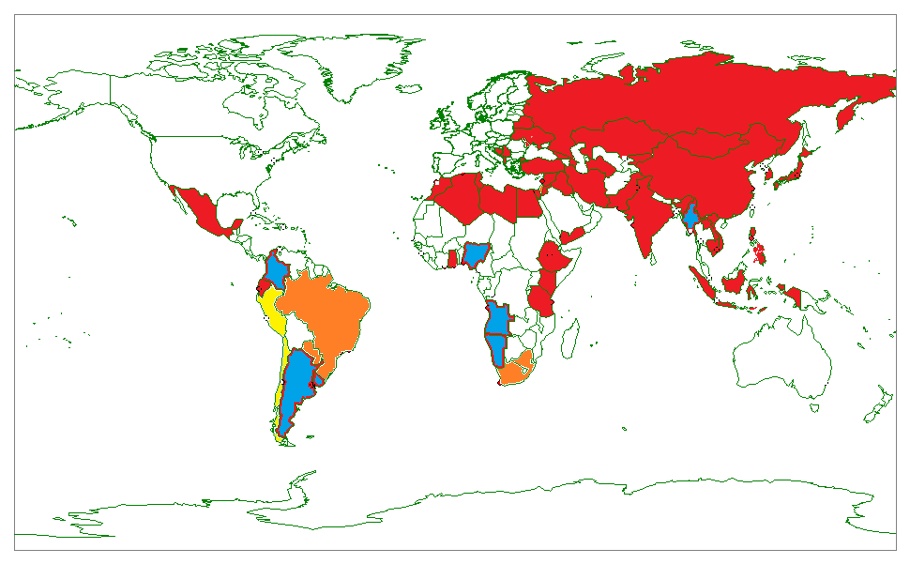 Régiók:
Nyugat-Balkán (6)
Kelet-Európa (5)
Közép-Ázsia (5)
Távol-Kelet (3)
Dél-DK-Ázsia (8)
Közel-Kelet (8)
Észak-Afrika (5)
Szubszaharai Afrika (8)
Dél-Amerika (8)
A program keretei: hallgatók
Folyamatos dinamikus növekedés:
Évente az új belépők száma meghaladhatja a 4000-et
A program csúcsán az itt tanuló ösztöndíjasok száma meghaladhatja a 12 000-et
A program keretei: intézmények és képzések
Állami és egyházi intézmények: 27
Alap, mester, doktori képzések és előkészítők (magyar nyelvű, zenei): 421
Promóciós eredmények
2015. 04.30 – 1. kör
2016. 03.21 – 2. kör
2017. 03.05 – 3. kör
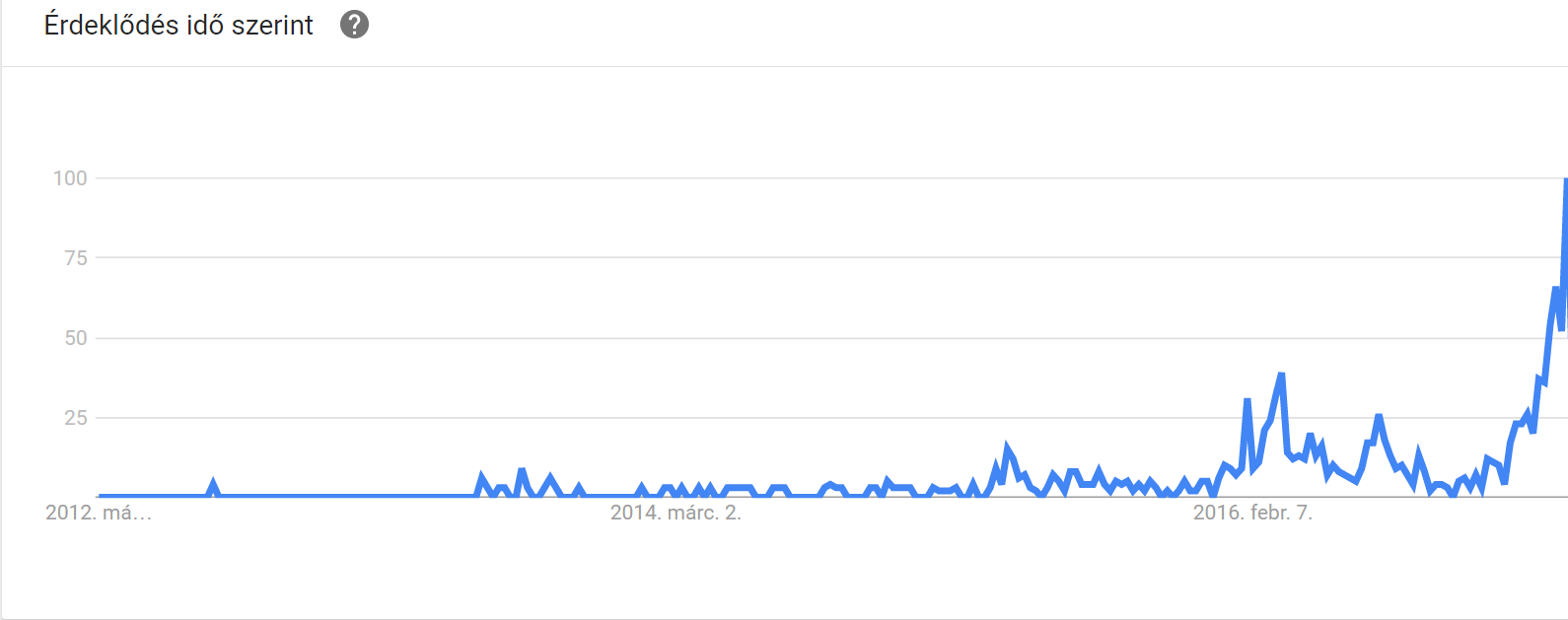 A program indulása
Google trends, 2017.03.07-i internetes keresési adatok alapján
Promóciós eredmények
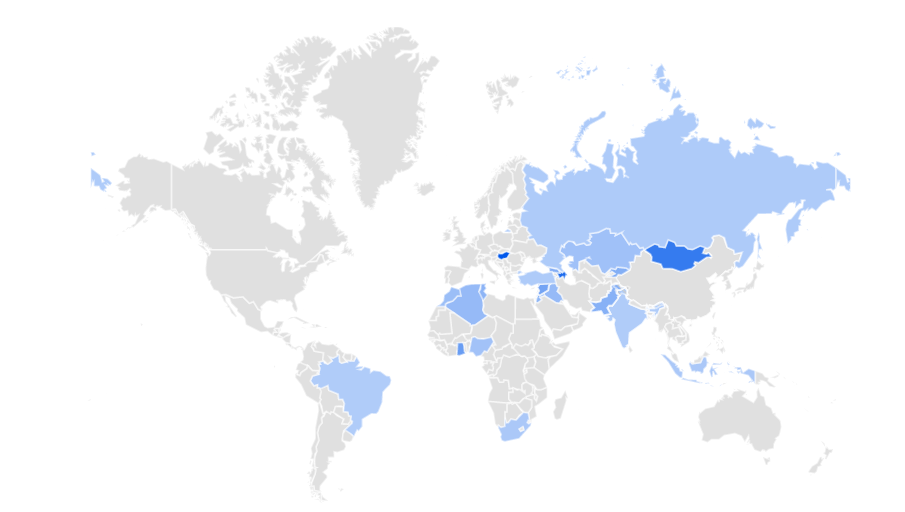 Google trends, 2017.03.07-i internetes keresési adatok alapján
Promóciós eredmények
A promóció támogatása
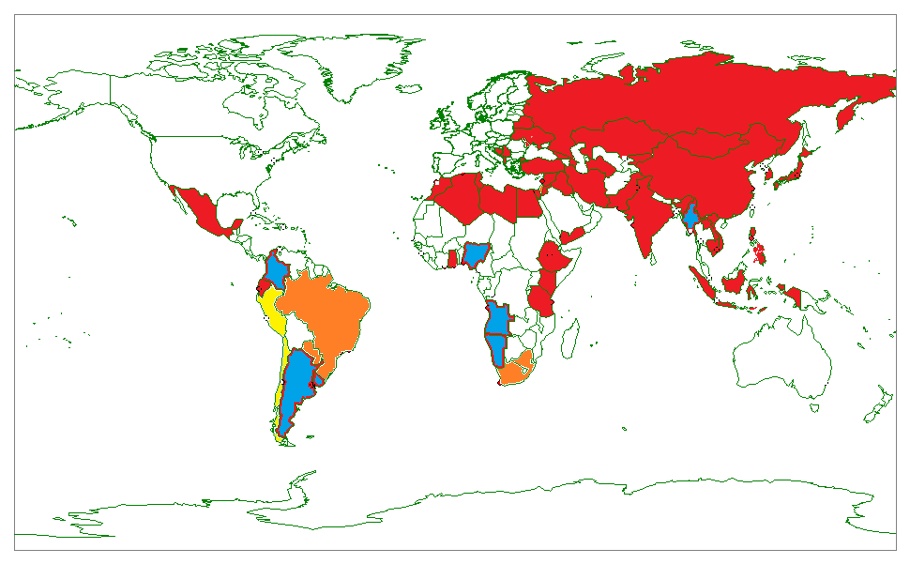 2017. március
APAIE – Tajvan, Japán
Párizs, RUE
Study in Europe – Oroszo.
Isztambul
2017. február
Moszkva, Szt.Pétervár
2017. január
Ljubjana
2016 Kína, India
Külképviseleti: India, Equador, Szarajevó, Fülöp-szk
Study portals, Vivomundo
Jelentkezések összesítés
Megkezdett pályázatok: 24685
Beadott pályázatok 14717
Legtöbb pályázat érkezett (1000+):
Pakisztán
Jordánia
Azerbajdzsán
Szíria
Ghána
Jelentkezések a kvóta arányában
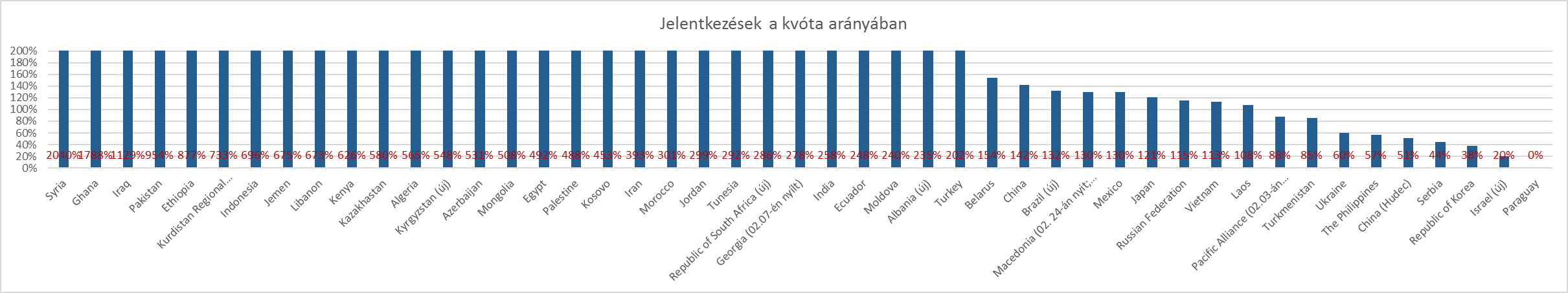 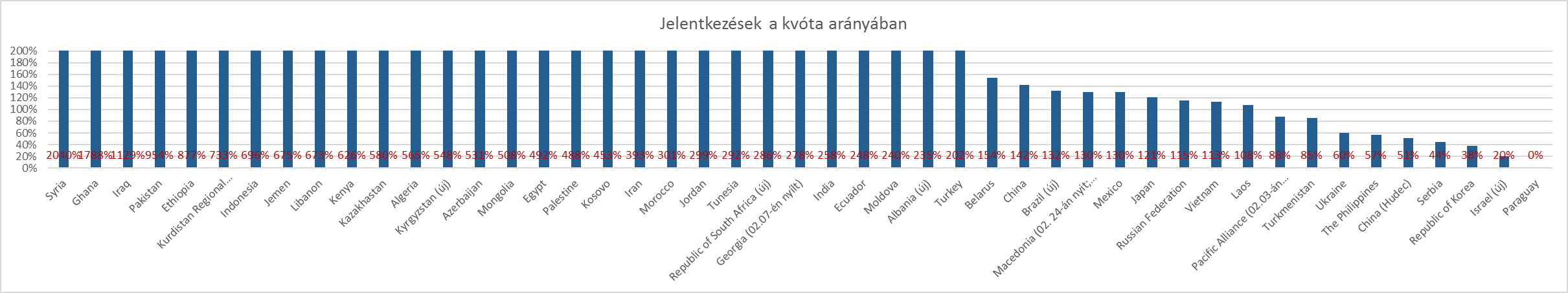 Jelentkezések intézményenként
Legnépszerűbb szakok
A hallgatói pályázat tervezett menetrendje
2017. január 4. – 2017. június (közepe)
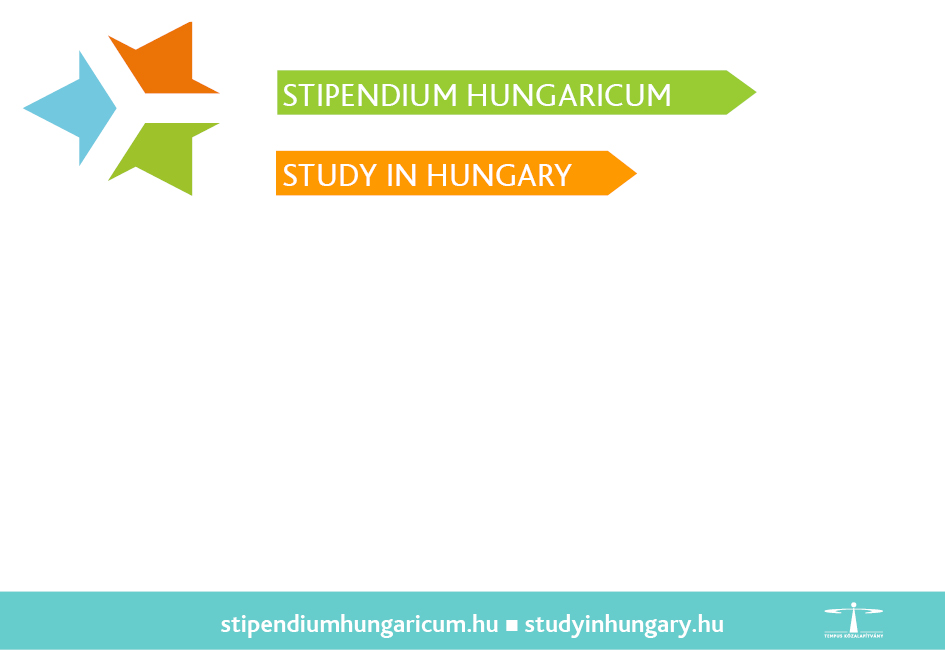 Köszönöm a figyelmet!